Modernizing Network Infrastructure – Intel 10GbE Connectivity
15 January 2016
Demand for 10GbE is Expected to Explode
Estimated Ethernet Port Growth through 2016
[Speaker Notes: 10GbE has been around since about 2008. Adoption has been slow for two primary reasons:
The network was not the primary bottleneck in system performance
The relatively high cost of upgrading network infrastructure for 10GbE
With technology advances in processors, much faster flash storage combined with the increased use of virtualized servers, administrators are now looking to upgrade their network infrastructure. The following chart (credit Crehan Research, LRF 2015) illustrates the dramatic growth in the number of 10GbE ports expected in the next few years along with a corresponding drop in the number of 1GbE ports.]
Driving forces for 10GbE Adoption
Provide greater bandwidth for virtualized servers
Reduce complexities associated with using 1GbE for virtualized servers
Increase flexibility by combining data and storage networks on one unified network
Eliminate networking bottlenecks caused by technological advances such as faster processors and flash storage
[Speaker Notes: The Intel white paper 10GBBase-T for Broad 10 Gigabit Adoption in the Data Center provides valuable information on the driving forces for the adoption of 10GbE and the alternatives for delivering it to the data center including pros and cons of each method. 
The driving forces listed include:
Provide greater bandwidth for virtualized servers.
Reduce complexities associated with using 1GbE for virtualized servers
Increase flexibility by combining data and storage networks on one unified network
Eliminate networking bottlenecks caused by technological advances such as faster processors and flash storage]
Primary Markets for 10GbE and Greater
Enterprise Data Centers
Customers transitioning from 1Gb to 10Gb to leverage technologies
Customers evaluating network overlays such as VXLAN, NVGRE, and STT
Cloud Service Providers & Communication Service Providers
Deploying 10GbE SFP+ and 10GBASE-T for service cloud workloads
Evaluating 100GbE server ports for network intensive workloads
Deploying 10GbE & 40GbE with DPDK (Data Plane Development Kit)
Deploying NFV (network-function virtualization) on standards based servers
[Speaker Notes: The primary market for networking infrastructure greater than 1000GbE includes the following broad categories:
Enterprise Data Centers
Customers transitioning from 1Gb to 10Gb to leverage new processor and disk technologies
Customers evaluating network overlays such as Virtual eXtensible Local Area Networks (VXLAN), Network Virtualization using Generic Routing Encapsulation (NVGRE), and Stateless Transport Tunneling (STT)
Cloud Service Providers
Deploying 10GbE SFP+ and 10GBBASET-T to provide for the network traffic needed to service cloud workloads
Evaluating and investigating 100GbE server ports for network intensive workloads
Communication Service Providers
Deploying 10GbE & 40GbE with DPDK (Data Plane Development Kit)
Deploying NFV (network-function virtualization) on standards based servers
Developing applications to leverage Intel’s new switch technology code named Red Rock Canyon]
10GbE Technology Choices
Several options are available to deploy 10GbE 
Which interface is the best depends on the data center topology and budget 
10GbE interface alternatives for the data center include:
10GBASE-CX4
10GBASE-SR (SFP+ Optical fiber)
10GBASE-SFP+ Direct Attach Copper (DAC)
10GBASE-T (Backward compatible to 1GBASE-T infrastructure)
[Speaker Notes: Features reference of Intel 10GbE solutions]
Data Center Network Architectures Reference
[Speaker Notes: This reference provides information a cross-reference of appropriate technology based upon network architecture]
Intel 10GbE Solutions
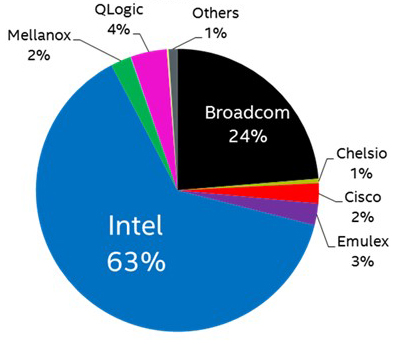 #1 in the Market for 1GbE and 10GbE ports shipped
Intel - Works Better Together
Intel leverages innovative technologies, like Intel VT, to make the Intel CPU and Intel NIC share networking processes – increasing overall performance, especially in VM environments
[Speaker Notes: Who is providing solutions into the 10GbE market? According to Crehan Research, Intel placed a commanding 7,425 ports shipped into the market in 2015 Q3, followed by Broadcom at 2,779 ports, QLogic at 484.7 ports and Emulex at 291 ports. The following chart shows the overall market segment share (MSS) for Ethernet LOM & NIC Ports.

Leveraging the leader in 10GbE NIC adapters]
Intel Complementary Technology Increases Performance
Intel Virtualization Technology (Intel VT)  
Portfolio of technologies and features that add performance and functionality to virtualized environments by providing hardware assist to virtualization software
Virtual Machine Device Queues (VMDQ)
Offloads traffic sorting and routing to the Intel Ethernet Controller
Single Root I/O Virtualization (SR-IVO)
Allows data to be DMA’d directly to and from a VM
Intel Data Direct I/O (Intel DDIO)
Makes the processor cache the primary destination and source of I/O rather than main memory
[Speaker Notes: When upgrading a data center, each component upgraded to newer technology carries an increase in performance and functionality. In addition, when complementary Intel upgrades are selected, Intel provides technology that works across components to provide additional performance and functionality.
Intel Virtualization Technology (Intel VT) provides a portfolio of technologies and features that provide performance and functionality to increase the performance of systems running a virtualized environment by providing a hardware assist to the virtualization software. These technologies work to reduce the virtualization overheads occurring in cache, I/O, and memory in hypervisors for hypervisors, solution developers, and users who have enabled Intel VT. The result is a server’s virtual machines (VM) run more cost effectively. The Intel VT portfolio includes:
CPU virtualization features enable abstraction of the full power of the Intel CPU to a VM. Software in the VM can run as if it was running natively on a dedicated CPU. This feature also provides for live migration from one Intel CPU generation to another, as well as nested virtualization.
Memory virtualization features allow abstraction, isolation, and monitoring of memory on a per VM basis. These features facilitate live migration of VMs, add to fault tolerance, and enhance security. Features include direct memory access (DMA) remapping, and extended page tables (EPT), including their extensions: accessed and dirty bits, and fast switching of EPT contexts.
I/O virtualization features facilitate offloading the multi-core packet process to network adapters as well as direct assignment of virtual machines to virtual functions, including disk I/O. 

Virtual Machine Device Queues (VMDQ) – Improves traffic management within the server by offloading traffic sorting and routing from the hypervisor’s virtual switch to the Intel Ethernet Controller. By working with VMware NetQueue or Microsoft Virtual Machine (VM) Queues, VMDQ enables traffic steering and balanced bandwidth allocation across the Intel Ethernet Controller’s multiple hardware queues.

Single Root I/O Virtualization (SR-IVO) – Allows partitioning of a single Intel Ethernet Server Adapter port into multiple virtual functions. Administrators can use these virtual ports to create multiple isolated connections to virtual machines. It can also be used to remove the CPU from the process of moving data to and from a VM. Data is DMA’d directly to and from a VM without the software switch in the VM ever ‘touching’ it.

Intel Data Direct I/O Technology enhancements (Intel DDIO) – First introduced in the Intel Xeon processor E5 family and Intel Xeon processor E7 v2 family as a key feature of Intel Integrated I/O. It allows Intel Ethernet Controllers and adapters to talk directly with the processor cache, Intel DDIO makes the processor cache the primary destination and source of I/O rather than main memory. This re-architecture of the flow of I/O data, helping to deliver increased bandwidth, lower latency, and reduced power consumption.]
Principled Technologies Study: Evaluating Impact of Component Upgrades
The study found that upgrading:
CPU to the Intel Xeon processor E5-2699
Operating system to Microsoft Windows Server 2012 R2
Produced a 16% increase in the number of VMs the system supported
Additional upgrades of:
Standard SAS disk drives to Intel SSD DCS3700 drives
Standard 1GbE to 10GbE Intel Ethernet CNA X520 
Produced a 67% increase in the number of VMs system the supported
Data Center Network Architectures Reference
[Speaker Notes: This reference provides information a cross-reference of appropriate technology based upon network architecture]
Intel Ethernet CNA X520
Features
Low cost, low power 10GbE performance
Provides 64 Virtual Station Interfaces
Flexible I/O virtualization for port partitioning 
Compatible with Intel I/O Technology including VMDq, Next-Generation VMDq 
Delivers same throughput as ten dual-port one gigabit adapters
Unified networking, delivering LAN, iSCSI and FCoE in one low cost CNA
[Speaker Notes: Intel Ethernet Converged Network Adapter (CNA) X520 using Intel 82599 Controller
Benefits 
Designed as a low cost, low power adapter, provides 10Gb Ethernet Blade, Direct Attach, or Fiber Optic Connectivity. Also provides a high-volume stable architecture with broad operating system support. Available as CNAs, LOM, and custom mezzanine adapters from most OEMs.
Features
Low cost, low power 10 Gigabit Ethernet (10GbE) performance
Provides 2 ports with 16 queues per port
Backward compatible with existing 1000BASE-T networks
Provides 64 Virtual Station Interfaces
Intel Ethernet Flow Director – TCP/IP or SCTP/IP protocols only
Compatible with Intel I/O Technology including VMDq, Next-Generation VMDq (64 queues per port)
Compatible with IPv6 Offloading, Advanced packet filtering
VLAN support with VLAN tag insertion, stripping and packet filtering for up to 4096 tags
Delivers same throughput as ten dual-port one-Gigabit adapters
Unified networking, delivering LAN, iSCSI and FCoE in one low cost CNA
Target Market 
Enterprise networking — Customers needing networking performance, energy efficiency, broad Operating System (OS) and Virtual Machine Monitor (VMM) support, automation (including resource provisioning and monitoring, and workload balancing), converged networking, and emerging standards.]
Intel Ethernet CNA X540
Features
Low cost, low power 10 Gigabit Ethernet (10GbE) performance
Backward compatible with 1000BASE-T networks simplifies transition
Uses standard CAT-6a cabling with RJ45 connections
Provides 64 Virtual Station Interfaces
Flexible I/O virtualization for port partitioning 
Unified networking, delivering LAN, iSCSI and FCoE in one low cost CNA
Industry First Dual-Port 10GBASE-T adapter with single-chip and integrated MAC + PHY
[Speaker Notes: Intel Ethernet CNA X540 using Intel Ethernet Controller X540
Benefits 
Brings 10 Gigabit 10BASE-T Ethernet to a broad market with reduced power, performance improvements, and deployment flexibility. Simplifies the transition to 10GbE through Backward Compatibility with existing 1GBE networks. Industry First Dual-Port 10GBASE-T adapter with single-chip solution with integrated MAC + PHY
Features
Low cost, low power 10 Gigabit Ethernet (10GbE) performance
Backward compatible with existing 1000BASE-T networks simplifies transition to 10GbE
Uses standard CAT-6a cabling with RJ45 connections
Flexible I/O virtualization for port partitioning and quality of service (QoS) of up to 64 virtual ports
Unified networking, delivering LAN, iSCSI and FCoE in one low cost CNA
Target Market 
Enterprise networking — Customers needing 10BASE-T networking performance, energy efficiency, broad Operating System (OS) and Virtual Machine Monitor (VMM) support, automation (including resource provisioning and monitoring, and workload balancing), converged networking, and emerging standards.]
Intel Ethernet CNA XL710 & CNA X710
Features
Low power single chip design for PCI Express 3.0
Software configurable Ethernet Port Speed for up to 2x10 GbE or up to 2x20 GbE
Interfaces for Converged Network Adapters (CNA), backplanes and LAN on Motherboard
Provides 384 Virtual Station Interfaces
Intelligent load balancing for high performance traffic flows of virtual machines
Intelligent Offloads deliver high performance for NAS (NFS, SMB), and SAN (iSCSI)
Intel Ethernet Flow Director for hardware based application traffic steering
Intel Data Direct I/O (Intel DDIO) makes the processor cache the primary destination and source of I/O data rather than main memory
[Speaker Notes: Intel Ethernet CNA XL710 and Ethernet CNA X710 
Benefits 
Brings 10 Gigabit Ethernet to the broad market with reduced power, performance improvements, and deployment flexibility. The XL710 can be deployed as Converged Network Adapters (CNA), backplanes, and LAN on Motherboard (LOM).
Features
Low power single chip design for PCI Express 3.0
Software configurable Ethernet Port Speed for up to 2x10GbE or up to 2x20GbE
Interfaces for Converged Network Adapters, backplanes and LAN on Motherboard
Network virtualization Overlay stateless offloads for Geneve, VXLAN, and NVGRE
Intelligent load balancing for high performance traffic flows of virtual machines
Intelligent Offloads accelerate operating system storage initiators to deliver high performance for NAS (NFS, SMB), and SAN (iSCSI)
Intel Data Plane Development Kit (DPDK) optimized for efficient packet processing to support Network Function Virtualization (NFV)
Intel Ethernet Flow Director for hardware based application traffic steering
Intel Data Direct I/O (Intel DDIO) makes the processor cache the primary destination and source of I/O data rather than main memory
Target Market 
Enterprise networking — Customers needing networking performance, energy efficiency, broad Operating System (OS) and Virtual Machine Monitor (VMM) support, automation (including resource provisioning and monitoring, and workload balancing), converged networking, and emerging standards. Examples are data centers looking for Data Center Bridging (DCB) and Virtual Bridging (VEB).
Cloud networking — Cloud customers needing computing infrastructure and software are sold as services, and where cloud service providers drive unique requirements, the XL710 has these strengths: networking performance, energy efficiency, automation (including resource provisioning and monitoring, and workload balancing), sophisticated packet header parsing, and quality open source drivers. In the case where computing infrastructure is sold as a service, the XL710 features important in Enterprise networking and HPC can also be important to the cloud.]
Intel 10GbE Comparison
[Speaker Notes: Features reference of Intel 10GbE solutions]
Intel 10GbE Comparison
Study: Market Pulse:10GbE Adoption
Key findings of those who have deployed or plan to deploy 10GbE
The biggest drivers for deployment are data center agility and virtualization/private cloud deployments
Large organizations (1,000+ employees) are significantly more likely to cite two factors as drivers for 10GbE deployment:
Consolidation of multiple GbE connections to 10GbE
Deployments of applications requiring more bandwidth
77% say their organizations are already experiencing increase in application performance
67% say their organizations have experienced a more simplified network structure
Credit: IDG Research Services